ФІЗИКА
Практична робота
Основні поняття і закони класичної механіки
Вступне заняття
Основні поняття і закони класичної механіки
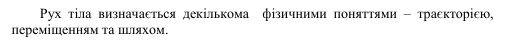 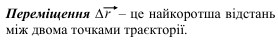 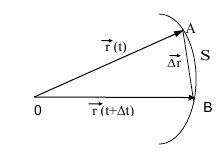 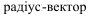 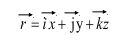 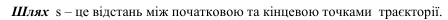 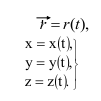 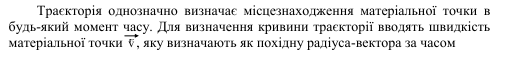 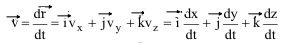 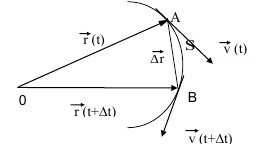 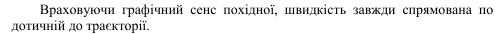 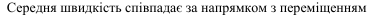 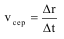 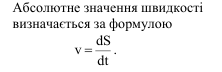 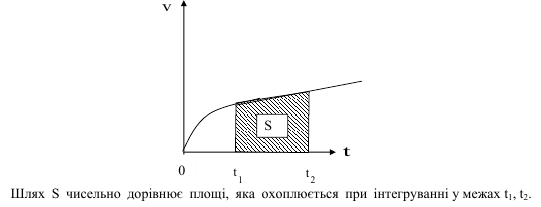 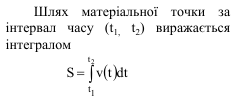 Основні поняття і закони класичної механіки
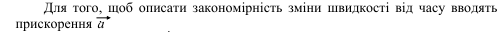 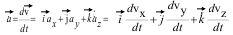 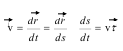 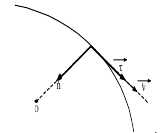 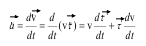 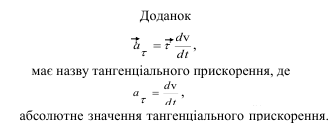 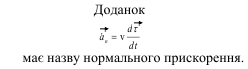 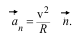 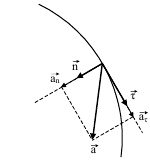 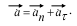 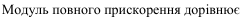 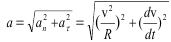 Основні поняття і закони класичної механіки
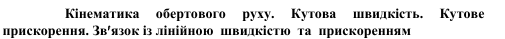 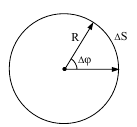 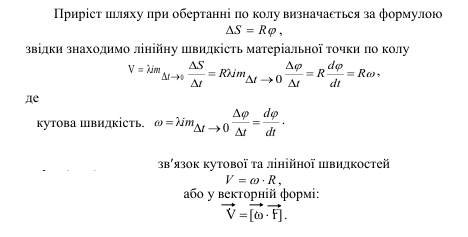 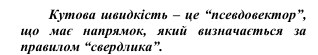 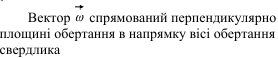 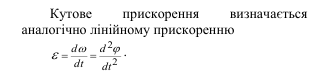 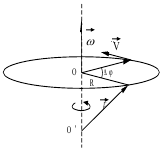 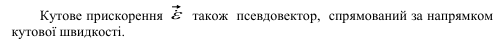 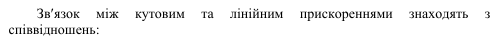 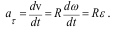 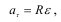 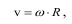 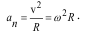 Основні поняття і закони класичної механіки
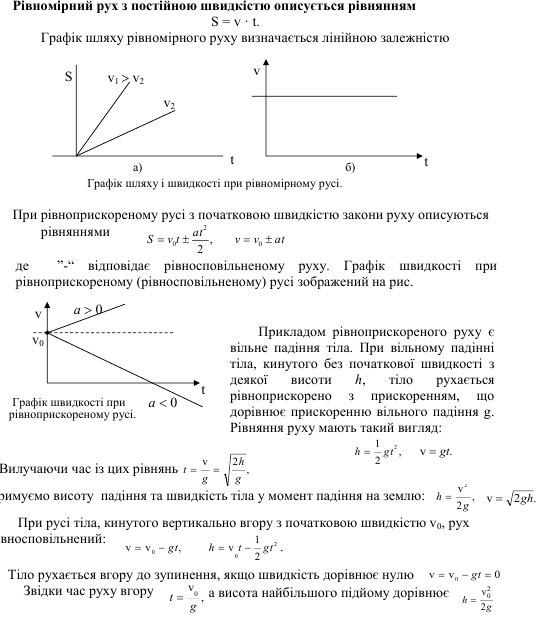 Основні поняття і закони класичної механіки
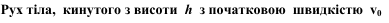 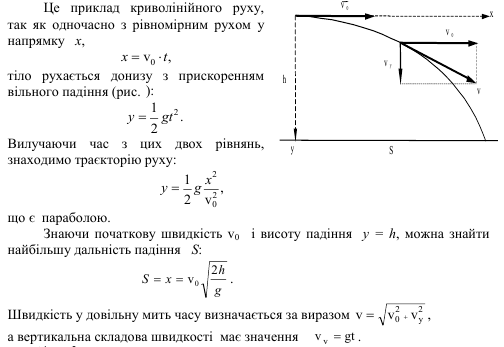 Основні поняття і закони класичної механіки
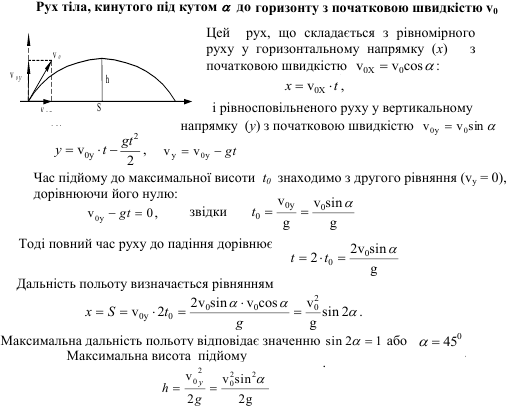 Основні поняття і закони класичної механіки
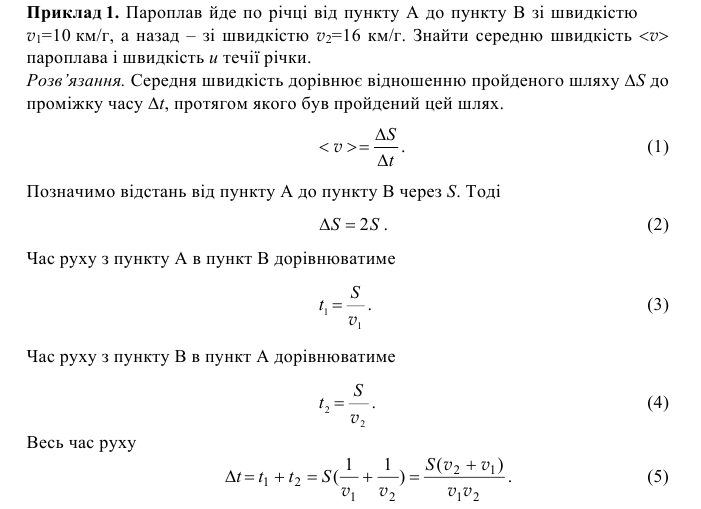 Основні поняття і закони класичної механіки
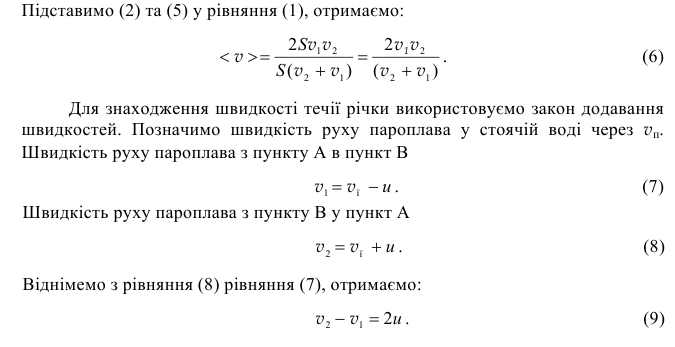 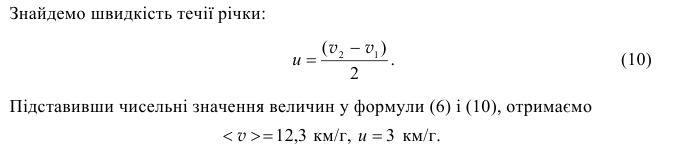 Основні поняття і закони класичної механіки
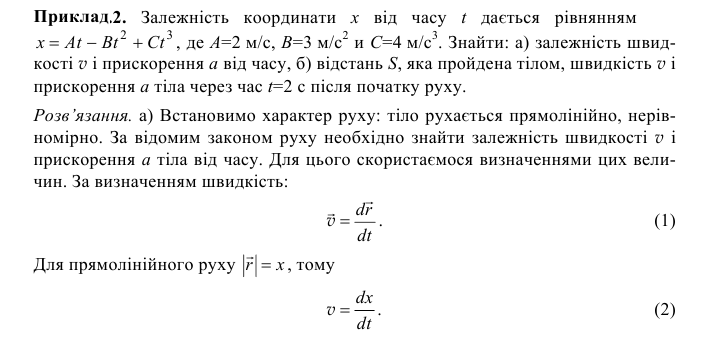 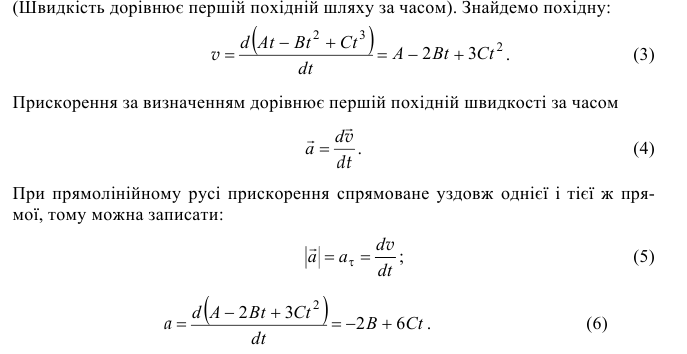 Основні поняття і закони класичної механіки
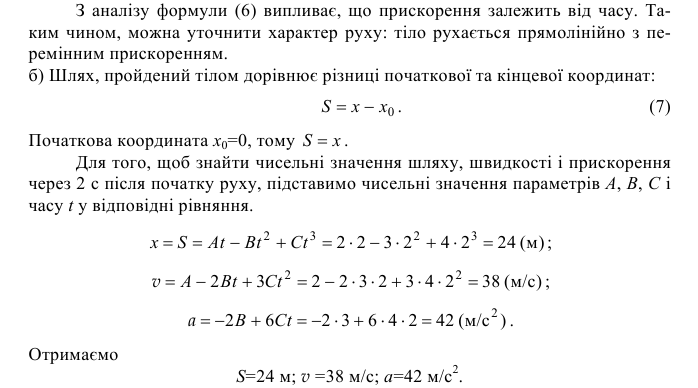 Основні поняття і закони класичної механіки
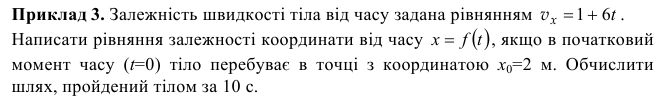 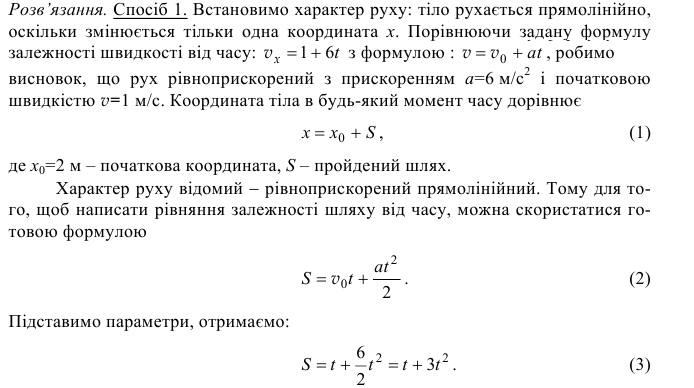 Основні поняття і закони класичної механіки
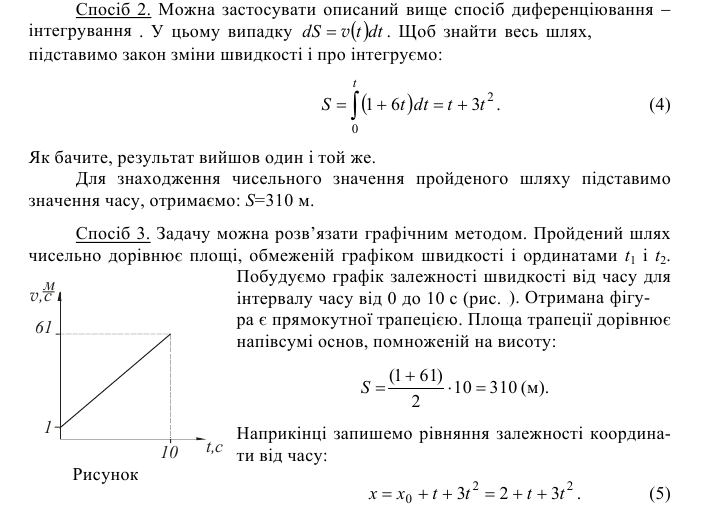 Основні поняття і закони класичної механіки
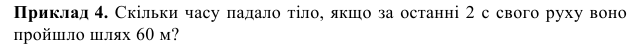 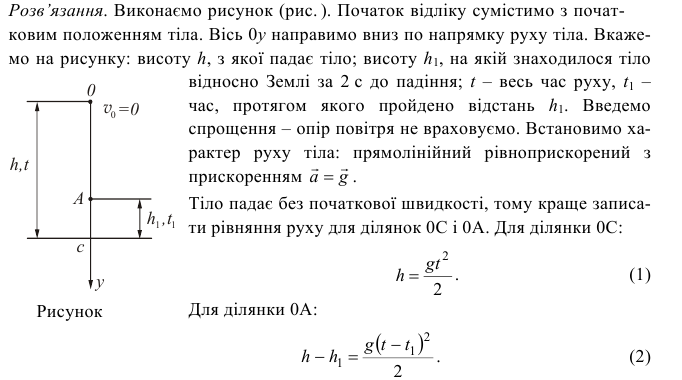 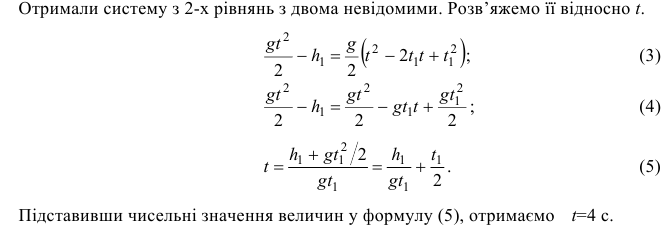 Основні поняття і закони класичної механіки
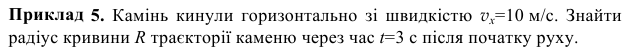 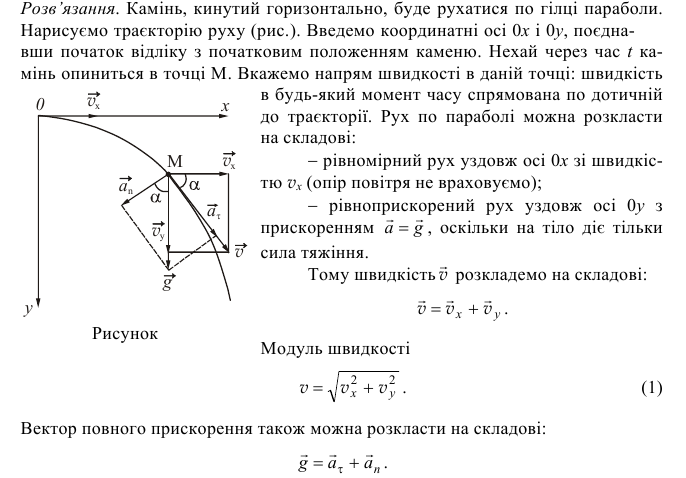 Основні поняття і закони класичної механіки
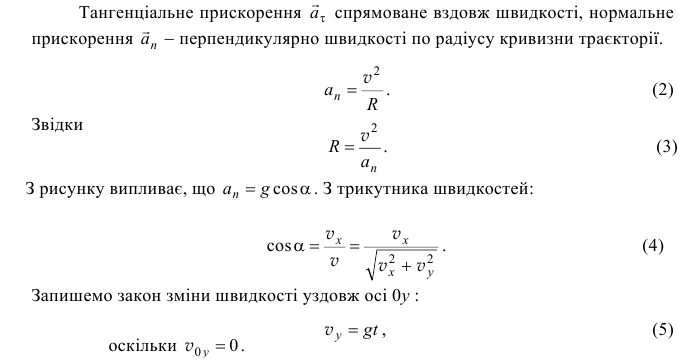 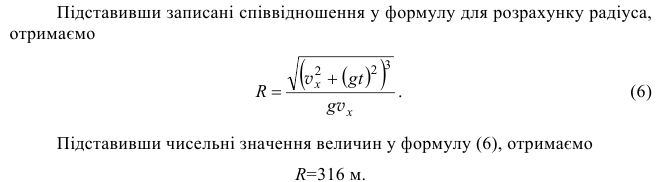 Основні поняття і закони класичної механіки
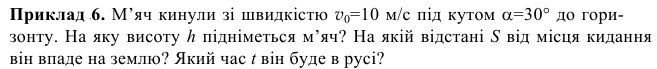 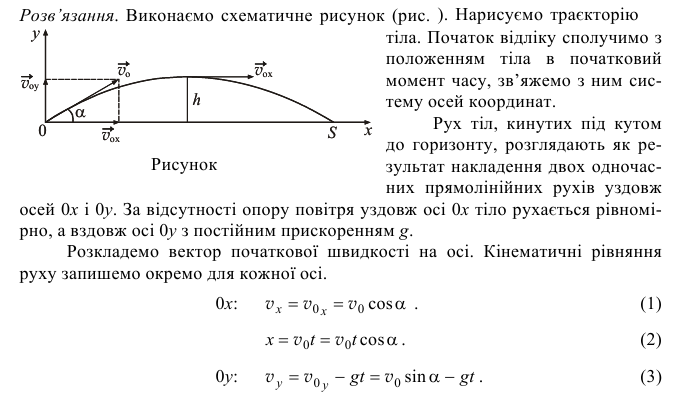 Основні поняття і закони класичної механіки
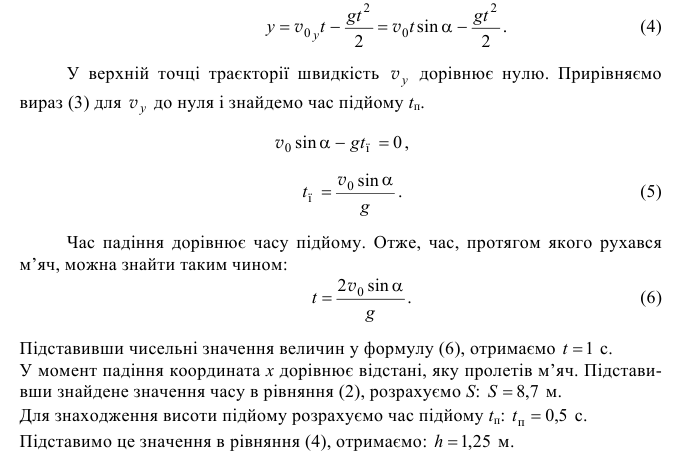 Основні поняття і закони класичної механіки
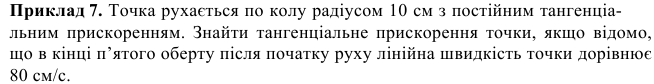 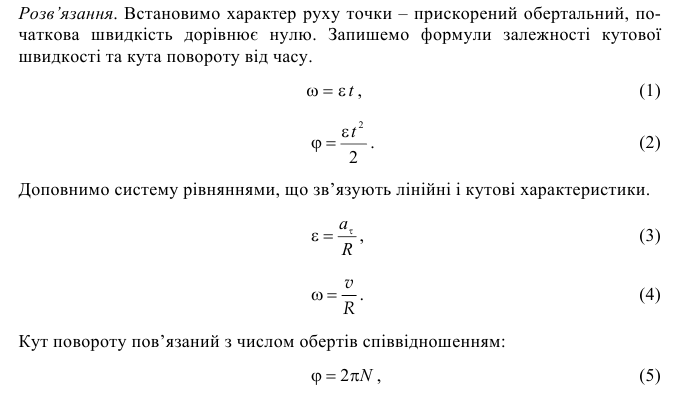 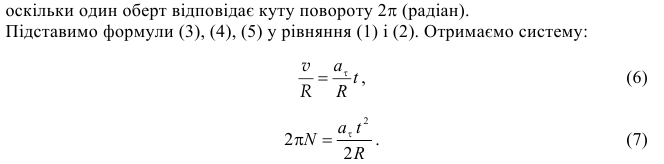 Основні поняття і закони класичної механіки
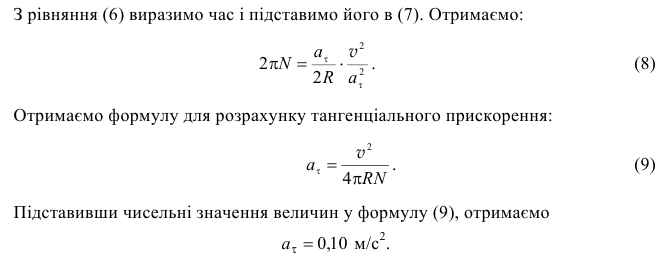 Основні поняття і закони класичної механіки
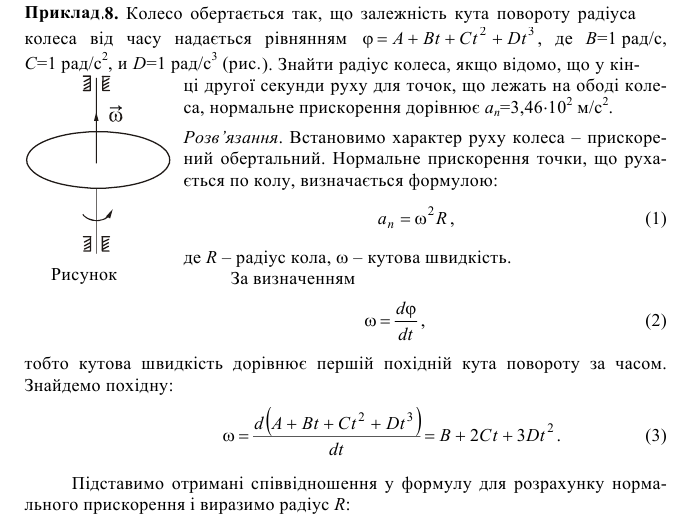 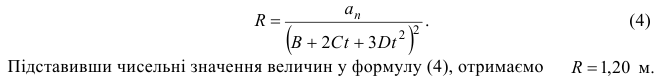 Основні поняття і закони класичної механіки
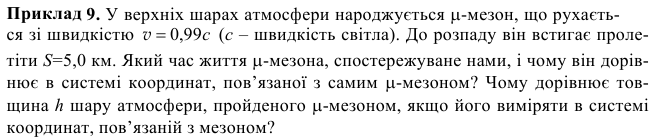 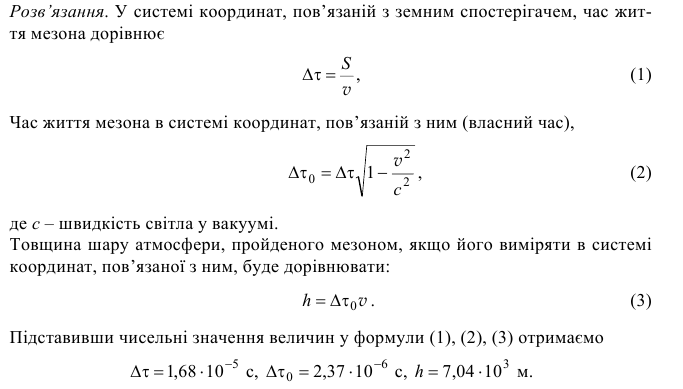 Основні поняття і закони класичної механіки
Задачі для закріплення матеріалу
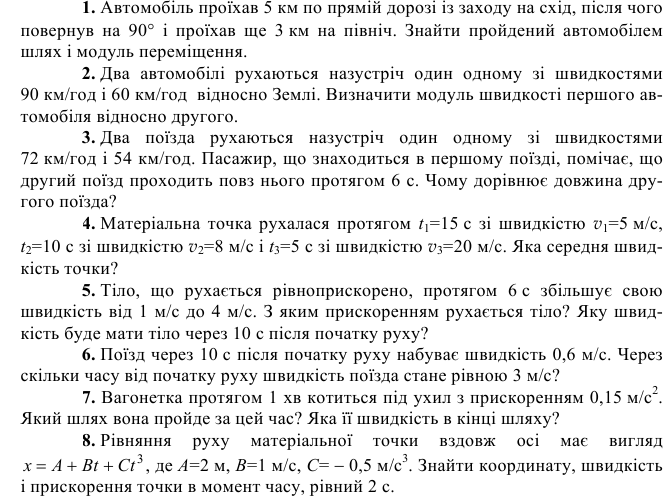